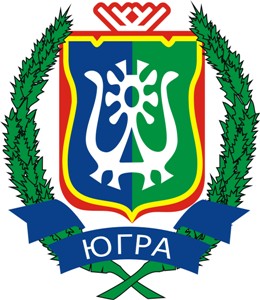 Фаунанашегокрая
Жители
тундры
Красная
Книга Югры
Таёжные
жители
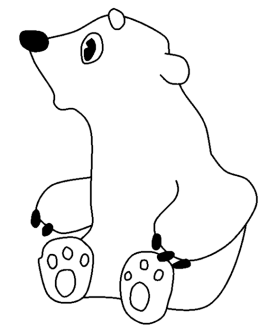 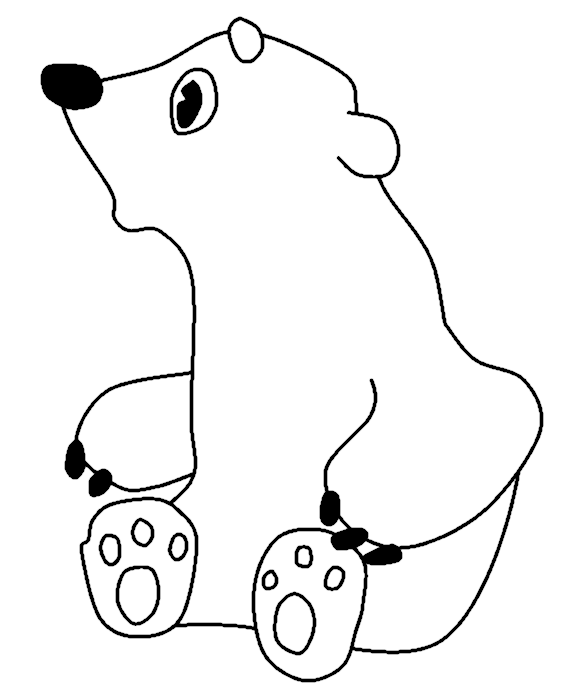 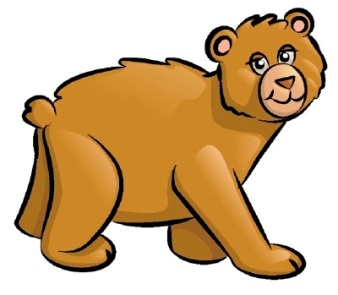 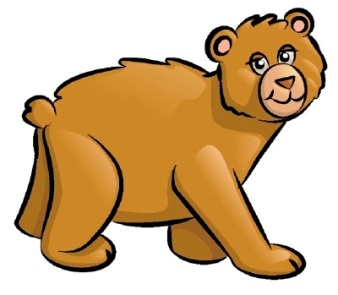 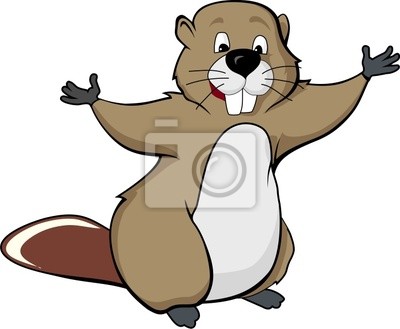 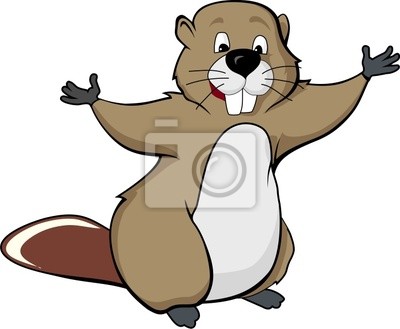 1
1
5
5
1
5
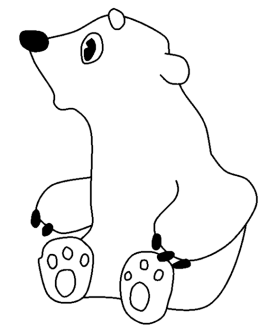 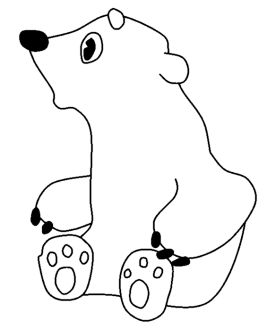 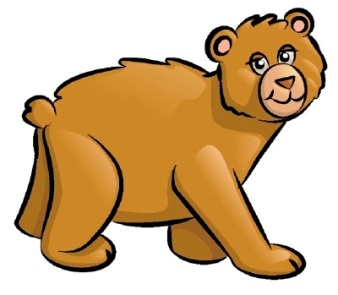 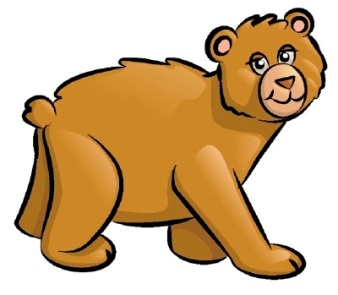 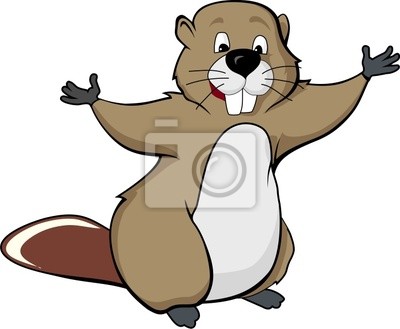 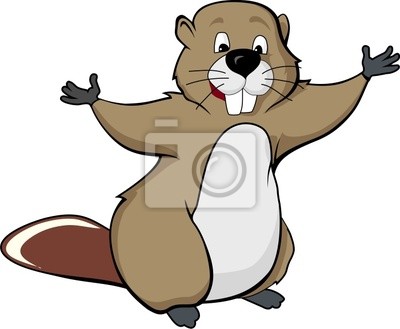 2
6
6
2
2
6
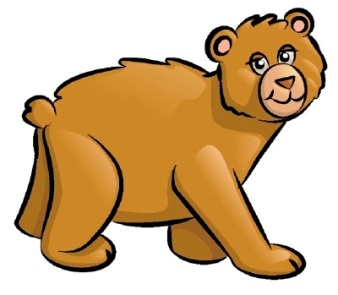 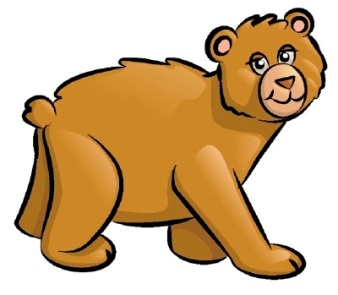 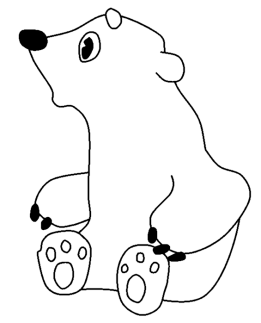 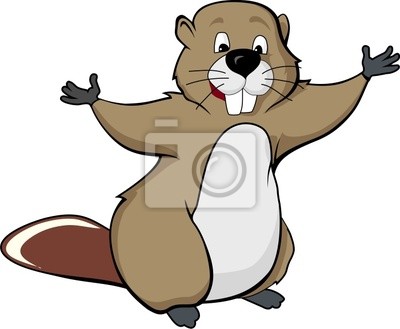 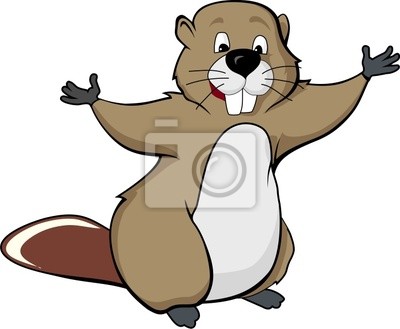 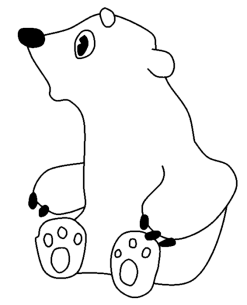 3
7
7
3
3
7
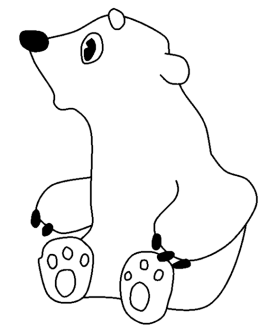 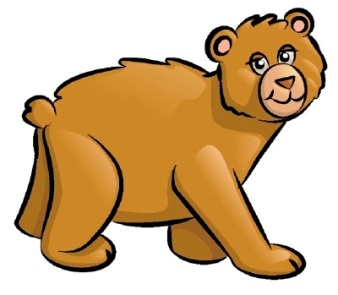 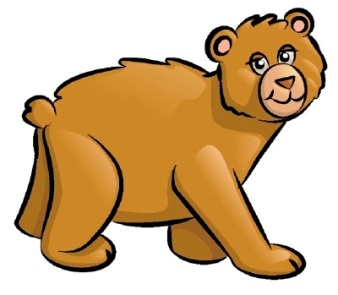 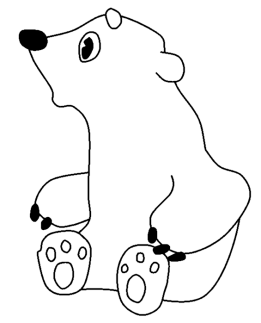 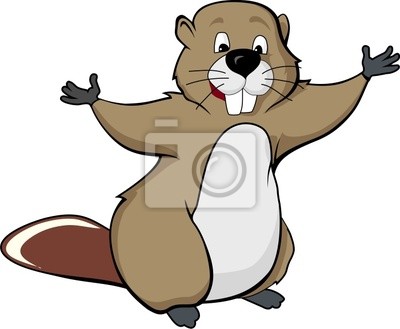 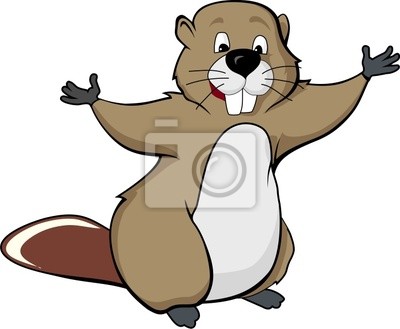 4
8
8
4
4
8
1
Как называется волчья семья?
А) стадо
Б) прайд
В) стая
Г) табун
2
Какое животное выстилает свою нору камышом.
А) мышь
Б) лиса
В) крот
Г) ондатра
3
Какое животное не впадает в зимнюю спячку?
А) крот
Б) ёж
В) медведь
Г) барсук
4
Какое животное лает как собака?
А) барсук
Б) соболь
В) лиса
Г) ласка
5
Дикие поросята рождаются
А) колючими
Б) полосатыми
В) пятнистыми
Г) без хвостов
6
Как называется одна из лесных птичек
А) манка
Б) гречка
В) перловка
Г) овсянка
7
На лапах у выдры есть …
А) плавательные перепонки
Б) острые длинные когти
В) шесть пальцев
Г) ласты
8
Пение какой птицы похоже на рокот мотора?
А) щегла
Б) козодоя
В) вороны
Г) сороки
1
Как называется жилище бобров?
А) логово
Б) нора
В) берлога
Г) хатка
2
Самая крупная хищная птица в ХМАО.
А) Сова
Б) Орлан-белохвост
В) Орел-беркут
Г) Сокол-сапсан
3
Наиболее крупный из наших журавлей. Небольшая часть головы и ноги красные, все остальное оперение белое. Самая редкая из наших птиц.
А) Стерх
Б) Серый журавль
В) Краснозобая казарка
Г) Японский журавль
4
Моногамная птица, образующая пары в 2-4 года и на всю жизнь.
А) черная крачка
Б) белый гусь
В) тундровый лебедь
Г) аист черный
5
У этих птиц к зиме на пальцах появляются длинные жесткие перья и отрастают когти.
А) сова
Б) тундряная куропатка
В) чернозобик
Г) большой подорлик
6
В Оби и Иртыше вылавливают особи в возрасте 15-59 лет с массой тела 15-60 кг.
А) муксун
Б) нельма
В) таймень
Г) осётр
7
Красотка-девушка это …
А) бабочка
Б) лягушка
В) стрекоза
Г) русалочка
8
Орденская лента голубая это …
А) бабочка
Б) змея
В) ящерица
Г) стрекоза
1
Детёныш тюленя это…
А) рыжик
Б) черныш
В)  желток
Г) белёк
2
Что защищает северных животных от мороза?
А) широкие копыта
Б) подкожный жир
В) горячая кровь
Г) горячая ванна
3
Что помогает белому медведю не скользить по льду?
А) мех на подушечках лап
Б) большой вес
В) острые когти
Г) шпоры
4
Маленький северный грызун это …
А) хомяк
Б) суслик
В) лемминг
Г) песец
5
Как по-другому называется северный олень?
А) марабу
Б) карибу
В) козерог
Г) косуля
6
У песца зимой мех белый, а летом …
А) чёрный
Б) рыжий
В) бурый
Г) серый
7
Какая птица щеголяет в тёплых штанишках?
А) чайка
Б) белый гусь
В) полярная сова
Г) большой кроншнеп
8
Каких собак жители севера запрягают в упряжку?
А) лаек
Б) спаниелей
В) овчарок
Г) волкодавов
1
Бобровая хатка
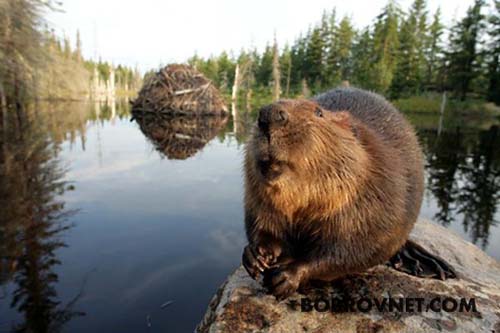 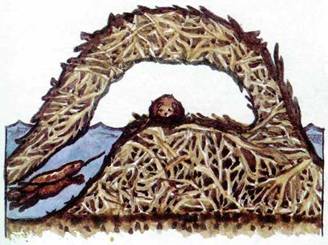 2
Орлан-белохвост
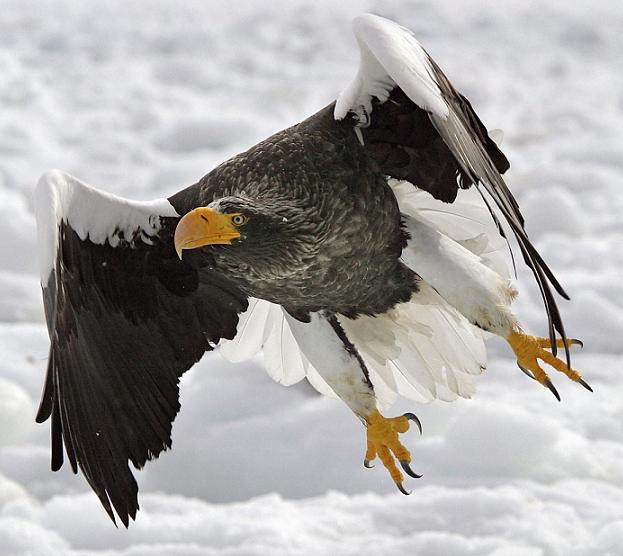 3
Стерх
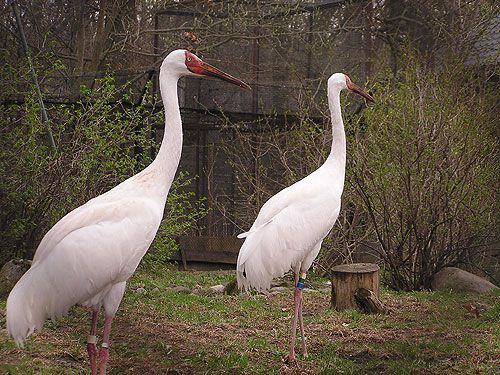 4
тундровый лебедь
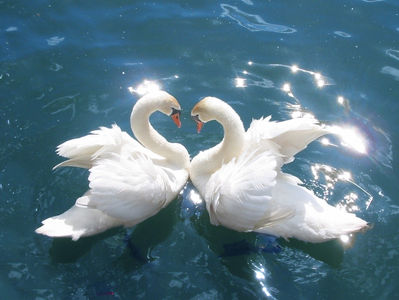 5
Тундряная куропатка
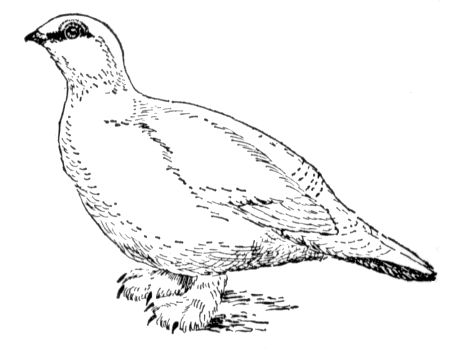 6
осётр сибирский
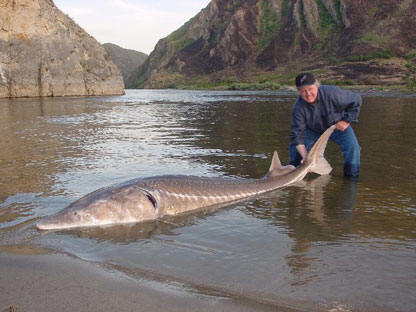 7
Стрекоза
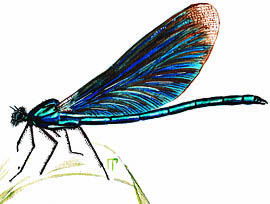 8
Орденская лента голубая
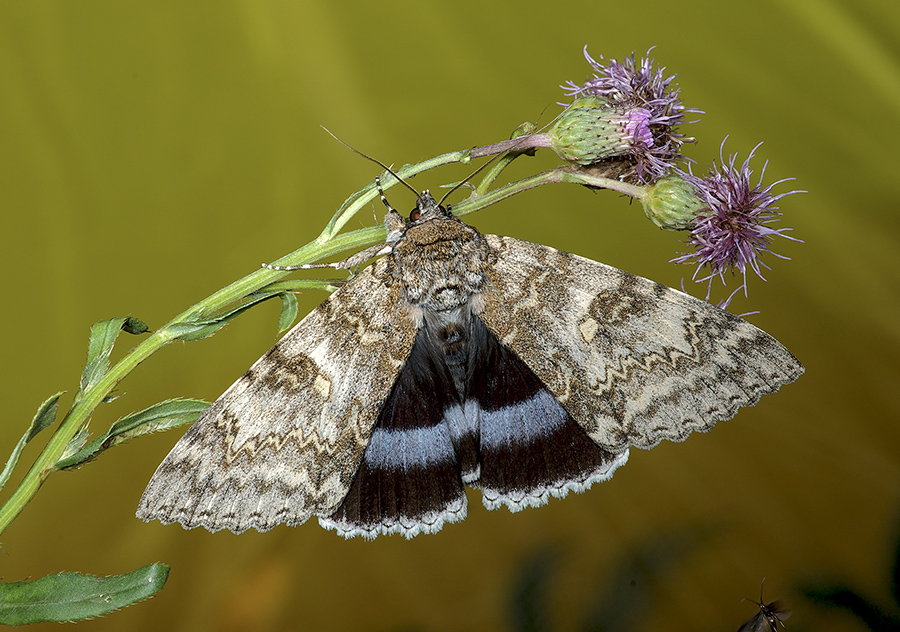 1
белёк
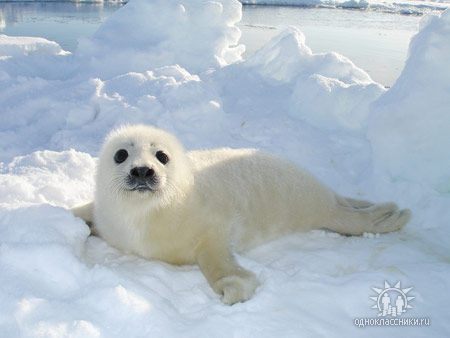 2
У моржа жир составляет 20-25% от веса тела - он защищает от холода и выполняет роль энергетического запаса
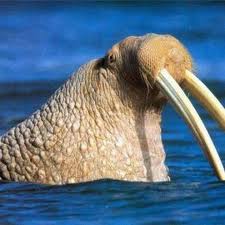 3
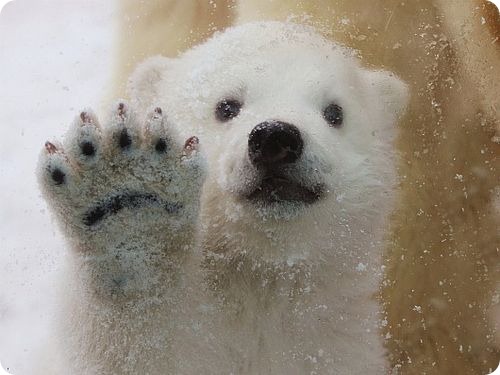 4
лемминг
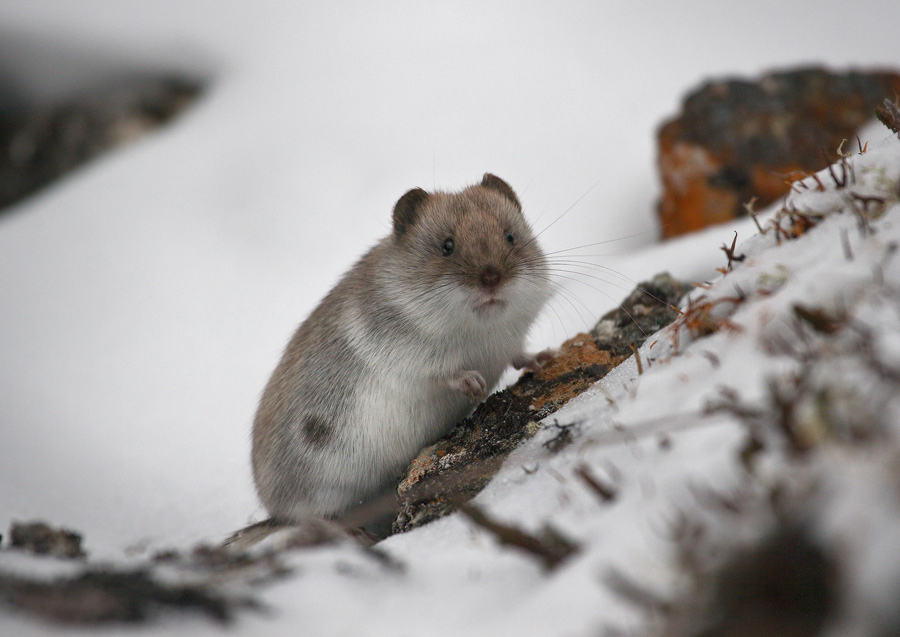 5
карибу
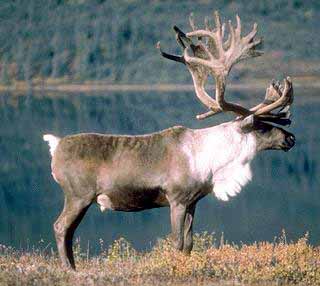 6
песец
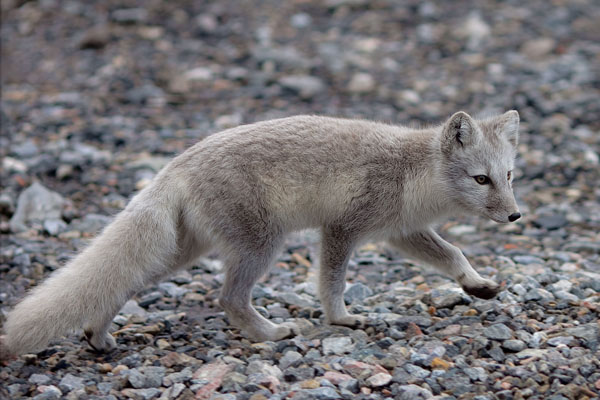 7
полярная сова
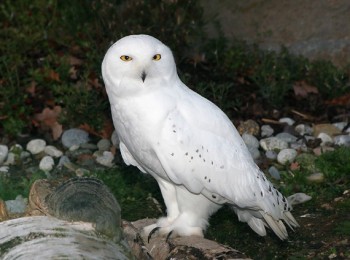 8
лайки
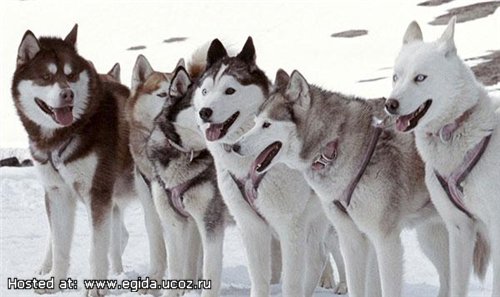 1
волчья стая
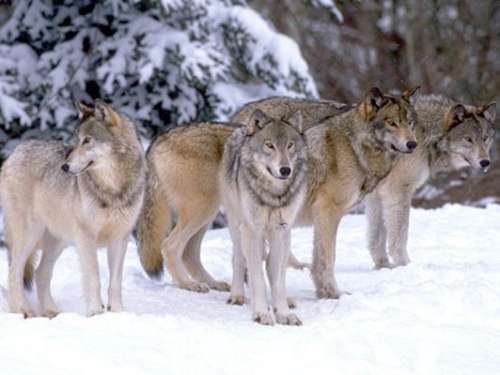 2
ондатра
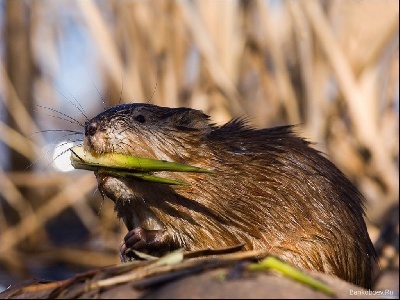 3
крот
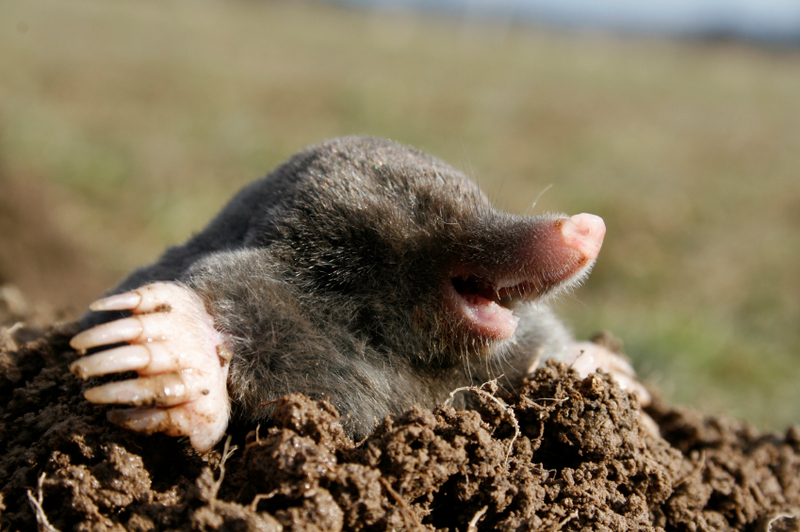 4
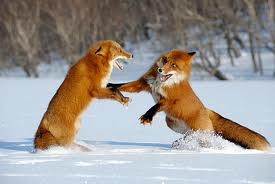 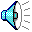 5
Дикие поросята - полосатые
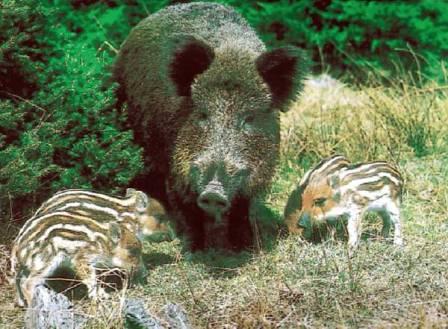 6
овсянка
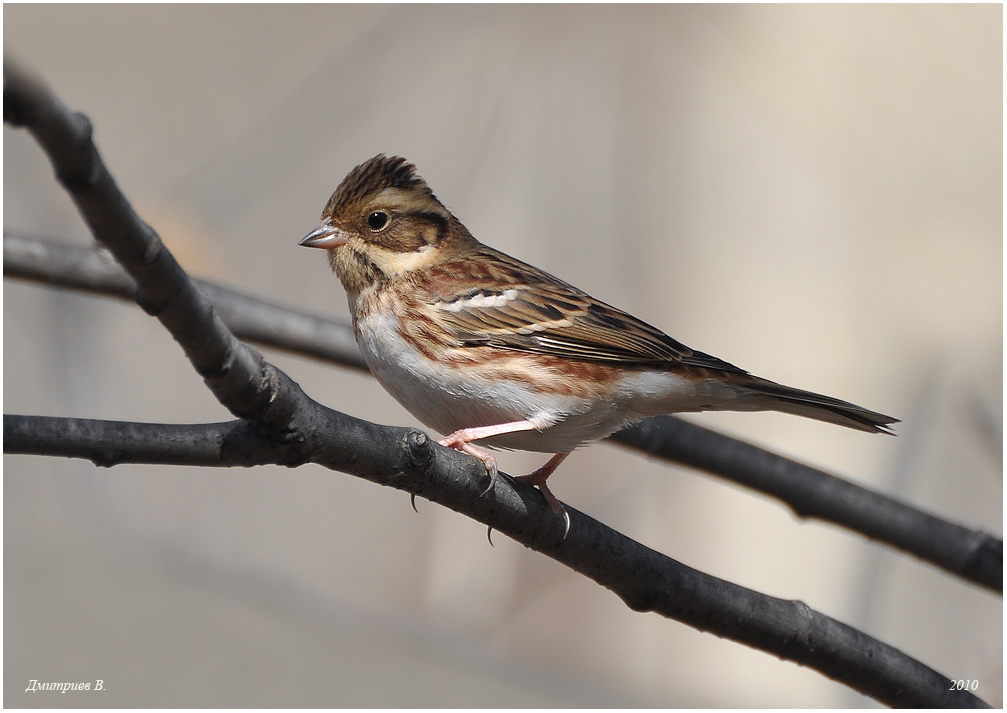 7
плавательные перепонки выдры
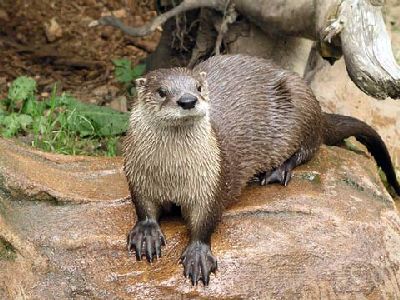 8
козодой
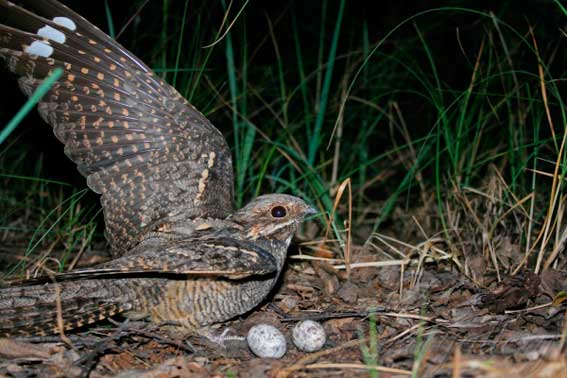 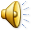 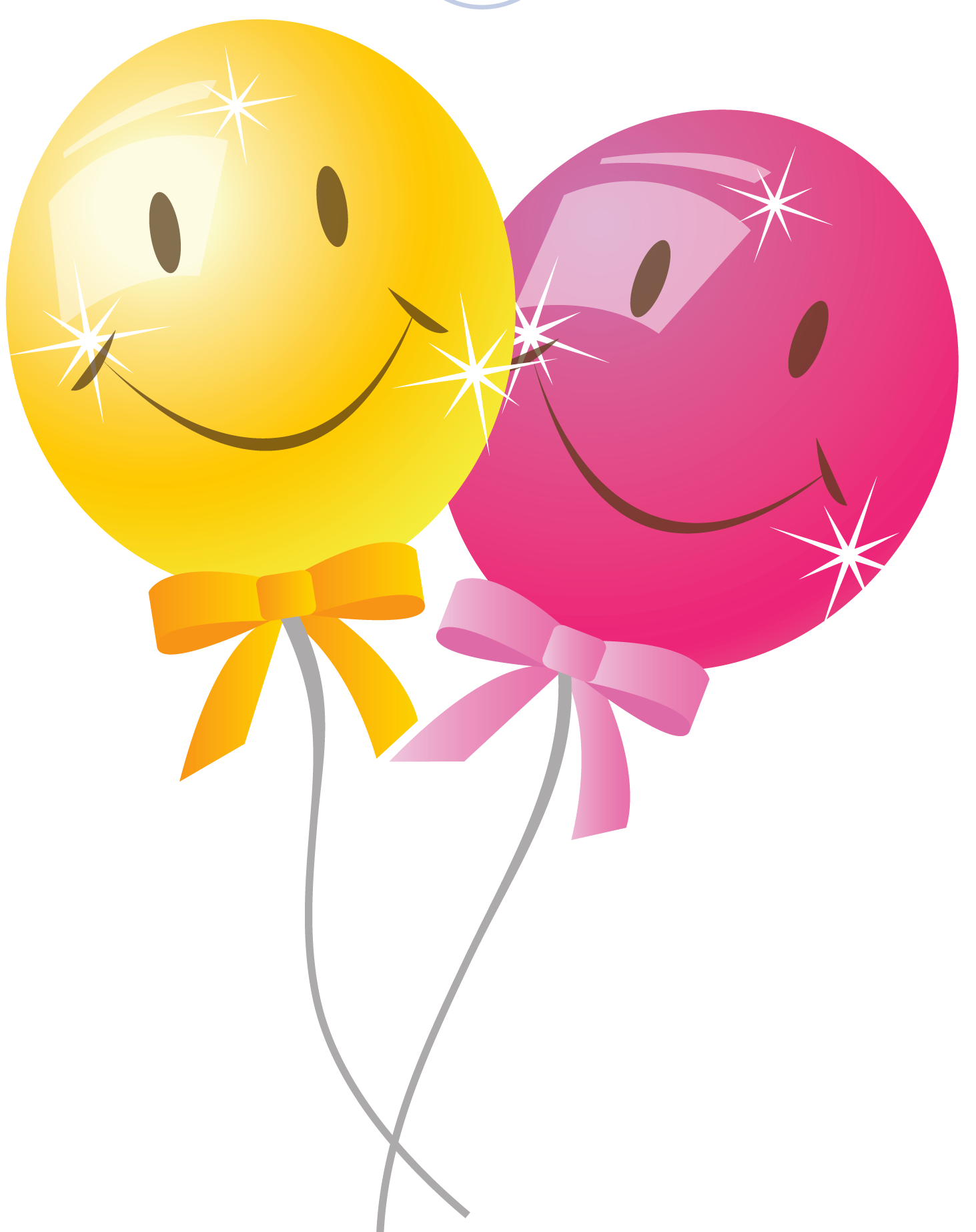 Поздравляем победителей!
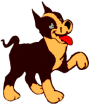